DSAGEN: Synthesizing ProgrammableSpatial Accelerators
Jian Weng, Sihao Liu, Vidushi Dadu, Zhengrong Wang, Preyas Shah, Tony Nowatzki
University of California, Los Angeles
May 15th , 2020
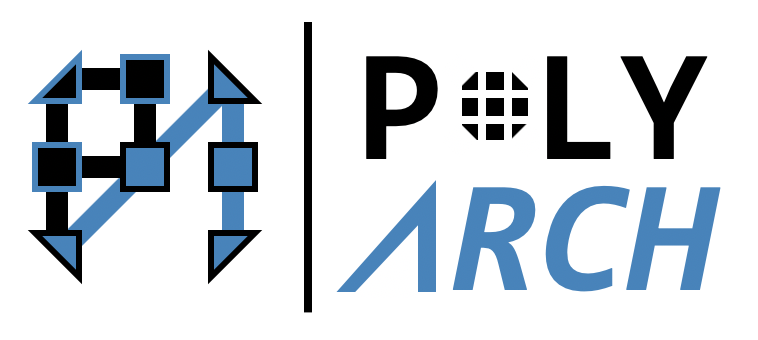 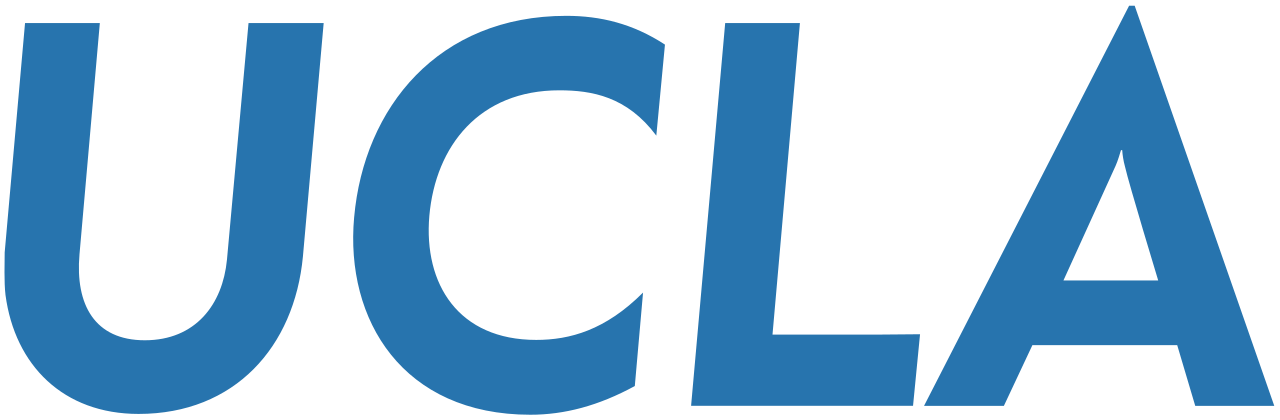 1
[Speaker Notes: Hello everyone, welcome to the presentation of our work, DSAGEN: Synthesize Programmable Spatial Accelerators.]
Specialized Accelerators
Existing Domain-Specific Approach:
High-level Abstraction
Specialized architecture often occupies 1/5~1/3 of publications in top conferences.
Compiler
Sw/Hw Interface
Specialized Mechanisms
Apps
Idioms
2
[Speaker Notes: This is motivated by the emergence of specialized accelerators, which occupies 20% - 1/3 of the publications in top conferences last year.

Designing a specialized accelerator not only requires us to study the behavior of the target applications in order to derive specialized hardware mechanisms, but also often involves a full-stack implementation. When the target applications shift, developers probably need to go through this whole engineering intensive process again.]
DSAGEN: Decoupled Spatial Accelerator Generator
Domain      Specific
Apps
Specialized Hardware
Design Space Explorer
3
[Speaker Notes: What makes DSAGEN unique compared to prior work is that it can automatically develop specialized accelerators for an set of input applications (with moderate human intervention).]
DSAGEN: Decoupled Spatial Accelerator Generator
Domain      Specific
Multiple
Xformed
IR
Transformations with tradeoffs on performance and hardware cost
Apps
Compiler
Candidate
Hardware
Proposed
Hardware
Design Space Exp.
4
[Speaker Notes: Our approach to programmable accelerator design automation is the following: A set of target applications are fed to a compiler. This compiler generates multiple versions of the program IR that take advantage of different hardware features. Our design space explorer evaluates each version of IR on the candidate hardware, and then it uses the most proper version to guide the DSE. Finally, it generates the proposed hw.
In the rest of my talk, I will elaborate three key components of our framework the design space of the hardware, the compiler and the design space explorer.]
Outline
Design Space — Decoupled-Spatial Architecture
Insight from Prior Work
The Programming Paradigm
Design Space: Hardware Primitives (& Composition)
Compilation
Design Space Exploration
Evaluation
5
[Speaker Notes: Let’s dive into the design space including hardware primitives and how to compose the hardware.]
AG
AG
S
S
S
Controller
Activation
S
PMU
PMU
PCU
AG
AG
S
S
S
S
Memory
Coalescing Unit
Coalescing Unit
PCU
PCU
PMU
Prefetch
Buffer
AG
AG
S
S
S
S
+
PMU
PMU
PCU
+
+
AG
AG
S
S
S
S
×
×
×
×
(a) ASPLOS18-MAERI
(b) ISCA17-Plasticine
S
S
S
S
Decoupled-Spatial Paradigm
Decoupled Compute/Memory
Spatially exposed resources
Design Space
Composing hardware with simple primitives
Architecture Description Graph
S
S
Func. Unit
Memory
S
Memory
Mem. Controller
Controller
Switch
Control
Sync. Elem.
Stream Dispatcher
6
(c) ISCA17-Softbrain
[Speaker Notes: In order to decide the scope of our design space, we studied many prior programmable accelerators. These three are representative.

What we notice is that all these architectures tend to follow a decoupled-spatial paradigm. By "decoupled", we mean that computations and memory access are decoupled and specialized, respectively. By "spatial", we mean the storage, computation, routing, and timing is exposed to the ISA. Moreover, these architectures can be composed by connecting very simple hardware primitives.

These architectures are attractive to use, because of their efficiency and modularity. The basic principal of our framework is to represent the hardware in a graph of these simple components so that the compiler can use them as an abstraction during program mapping.]
Background: Decoupled-Spatial Architecture
Ctrl Host
Scratch Memory
Controller
Address Generator
for (int i = 0; i < n; ++i)
    c[i] += a[i] * b[i];
Memory
Mem. Controller
b[0:n]
c[0:n]
a[0:n]
×
Sync. Elem
×
Processing Elements
＋
＋
c[0:n]
Switches
7
[Speaker Notes: To program an accelerator with such programming paradigm, we need to decouple the computation and memory accesses in order to map them to the corresponding hardware component.

The computations are represented in a data dependence graph and mapped onto a spatial architecture which consist of PEs for performing computations and switches for routing the dependences.

The memory access are encoded in control intrinsics issued from the control host to the memory controller. Then the memory controller sends memory request so that the data can stream through the spatial architecture to execute the program.

When multiple data streams need to be synchronized, a sync. elem. made of coordinating FIFOs will ensure a proper timing.

I will discuss the design tradeoffs of the key hardware primitives in the next a few slides.]
Hardware Primitives: Processing Element
& Switch
Hardware Cost: Low
Shared (>1)
Dedicated (=1)
High
“CGRA” 2.6x Area 
+ Better resource utilization
- Harder to map
*Conventional CGRA
“Systolic” 1x Area
+ No contention
- Harder to map
- Higher power
*Softbrain
MUX
MUX
Statically Scheduled
Instruction Buffer
Register
File
Function
Unit
“Tagged Dataflow” 5.8x Area
+ Better flexibility
+ Better resource utilization
*Triggered Instruction
“Ordered Dataflow” 2.1x Area
+ Better flexibility
*SPU
Dynamically Scheduled
Instruction Scheduler
High
8
[Speaker Notes: We support PEs with different execution model, because they enable tradeoffs for different workloads.
Specifically, there are 2 dims: is it dedicated to one or shared across multiple instructions; the scheduling is static or dynamic.

These two together enable a tradeoff between flexibility, performance, and hw cost.

Systolic PE is the simplest, which is dedicated to only one instruction with static execution timing.
Thus, it requires delay FIFOs to match the timing of data arrival.

Another option is to share the PE across multiple instructions, which allows to offload larger computation graph, and requires larger instruction buffer and a register file.

To enable data-dependent control flow, we need dynamic scheduling. Ordered dataflow architecture allows this for dedicated PEs, and tagged dataflow enables this for shared PEs. Tagged dataflow is the most general and expensive one, which requires both a larger instruction buffer and tag matching.

A single design may only have one kind of PEs, or it can combine multiple kinds of PEs for further specializtion.]
Hardware Primitives: Memory
Memory
Size
Bandwidth
Indirect Support
a[b[i]]
Atomic Update
a[b[i]] += 1
Ind. Address Generator
XBAR
0xfc
0xfd
0xfe
0xff
0xee
0xef
0xfa
0xfb
…
…
…
…
4
5
6
7
0
1
2
3
FU
FU
FU
FU
Reorder Buffer
9
[Speaker Notes: Another parameterizable component is the memory.

The capacity and bandwidth are basic parameters.
An advanced feature is to support parallel indirect memory access which is a very common idiom. we add xbar to route the request to the corresponding bank and a reorder buffer. Further more, we can optionally support atomic updates by adding FUs to banks in-situ.]
Examples of ADG
Memory
Mem. Controller
Controller
+
Controller
Activation
+
+
Stream Dispatcher
(b) MAERI
×
×
×
×
(a) Softbrain
Memory
Prefetch
Buffer
S
S
S
S
S
S
S
×
+
×
+
×
+
×
+
Memory
×
×
×
×
×
×
×
×
×
×
+
+
+
+
+
+
+
+
+
+
+
+
+
+
+
+
+
+
S
S
S
S
(d) Data Path of Complex Mul.
(c) Diannao
10
[Speaker Notes: Our framework can approximate a wide range of architectures including programmable architecture and some the domain specific architectures that uses the same primitives.

Also, we can represent custom irregular architectures tailored for very specific applications.

There is of course limitations of our work which is in detail explained in our paper. Moreover, we want clarify that our goal is not to replicate all prior accelerators can their compilers. Rather, we define an interesting and useful design space that can be understood by a general-purpose compiler.]
Outline
Decoupled-Spatial Architecture
Compilation
High-Level Abstraction
Hardware-Aware Modular Compilation
Design Space Exploration
Evaluation
11
[Speaker Notes: Here we come to the compilation. In this section I will mainly explain how we come up with a unified high-level abstraction and how the compiler supports the diverse underlying hardware features.]
Compiling High-Level Lang. to Decoupled Spatial
?
Apps
Executable Binary
Pragma Annotation
How to abstract diverse underlying features with a unified high-level interface?
Programmer Hints
Which code regions are offloaded onto the spatial accelerator.
Which memory accesses can be decoupled intrinsics.
Which offloaded regions should be concurrent.
12
[Speaker Notes: We have a wide design space, so our programming language needs to be generic enough. This means a DSL, like Halide or TF, does not suffice. 
Instead we adopt C.
The key challenge to overcome is how to have a unified high-level interface to abstract the diverse underlying hardware.
In order to do this without massive compiler effort, we rely on programmers to provide these hints.]
An example of pragma annotation
← The offloaded region in this compound body are concurrent
c[0:n]
#pragma config
{
  #pragma stream
  for (i=0; i<n; ++i)
    #pragma offload
    for (j=0; j<n; ++j)
      a[i*n+j] += b[c[j]] * d[i*n+j];
}
d[0:n]
a[0:n]
b[]
c[0:n]
← The memory accesses below will be restricted
×
×
d[0:n]
a[0:n]
b[]
＋
＋
← The computational instructions below will be offloaded
×
a[0:n]
＋
a[0:n]
13
[Speaker Notes: Here is an example of pragma annotation.
the offload pragma indicates the loop body will be offloaded onto the spatial architecture
the stream pragma is something very similar to the restrict qualifier in C; the memory accesses starting from different pointers will never overlap.
the config pragma mean the offloaded region in this compound body are concurrent.

With the hint of these pragmas, the compiler can decouple the computation and the memory access as well as exploring the transformation space by enumerating the unrolling degree.]
Compiling High-Level Lang. to Decoupled Spatial
Compute Graph
?
Apps
Modular XFROM
Executable Binary
Pragma Annotation
Encoded
Mem. Stream
Architecture Description Graph (ADG)
How to hide the diversity of underlying hardware?
Modular Transformation
Specialized Hardware features often dictate the code transformation
A fallback is required when the hardware feature is not available
14
[Speaker Notes: So far, we have the computation and memory streams decoupled. The next major concern is that how can the compiler take advantage of the diverse hardware features especially considering certain hardware instances might not include some features.

We use a modular compilation approach where the basic strategy is that each hardware feature that requires a specialized transformation always has a backup simple transformation without using that feature.]
Modular Transformation
Inspect the hardware features to generate corresponding version of indirect memory
c[0:n]
#pragma config
{
  #pragma stream
  for (i=0; i<n; ++i)
    #pragma offload
    for (j=0; j<n; ++j)
      a[i*n+j] += b[c[j]] * d[i*n+j];
}
d[0:n]
a[0:n]
b[]
×
// With indirect support
Read c[0:n], stream0
Indirect b, stream0, stream1
＋
a[0:n]
// Without indirect support
for (j=0; j<n; ++j)
   Scalar b[c[j]], stream0
15
[Speaker Notes: Come back to this example which uses the indirect memory access. This requires specialized hardware features.

When it is available, the compiler will generate memory intrinsics that expresses parallel indirect memory access.
O.w, it will fall back to scalar intrinsics to guarantee the success of compilation.

Other modular transformations include dynamic control flow for dynamically scheduled component and offloading code regions with lower execution rate and larger data dependence graph onto shared PEs.]
Compiling High-Level Lang. to Decoupled Spatial
Compute Graph
Apps
Modular XFROM
Executable Binary
Pragma Annotation
Encoded
Mem. Stream
How is the dependence graph of computational instructions mapped?
16
[Speaker Notes: The last missing piece in compilation is how the decoupled dependence graph is mapped onto the spatial architecture.]
Spatial Mapping
Sync
1
1
1
2
×
2
3
3
+1
4
4
＋
Sync
How is the dependence graph of computational instructions mapped?
Placement: Map instruction to PE’s with corresponding capability.
Routing: Routing the dependence edges thru the spatial network.
Timing: If necessary, balance the timing of data arrival
If one of 1-3 is not successful, revert some nodes and repeat 123
17
[Speaker Notes: We use this algorithm to map a data dependence graph.
First, map the instructions to the feasible PEs.
Second, route the dependence edges through the switches.
Third, if certain PEs adopt a static timing, we need to match the timing of data arrival.

If one of the step fails, we simply unmap some instructions and try each of these steps with randomness again. We repeat it iteratively until the objective converges. The objective captures high throughput and low latency.]
Outline
Decoupled-Spatial Architecture
Compilation
Design Space Exploration
Drive the Search
Evaluating Design Points
Repairing the Mapping
Evaluation
18
[Speaker Notes: We are done with the design space and the compilation. Now we explain how to integrate them into the DSE.]
Design Space Exploration
Map
Multiple Xformed IR
Architecture Description Graph (ADG)
Remap
Evaluate the sw/hw pair
Create a new ADG based on the current
Design Space Exp.
19
[Speaker Notes: Overall, we use a simulated annealing algorithm to search the design space. 
At each step, the design space explorer evaluates each version of all programs on the candidate hardware, to select the best-suited version of each program.  This requires mapping the IR to the ADG.  
Then it calculates the objective by considering the performance of the selected versions and the area of the hardware – if the objective has improved, then we are more likely to keep the current ADG (else we revert back).
To create a new ADG for the next step, we either add new components and connect them, remove existing components, or modify the properties of some components. Since the modified hardware may break some of the spatial mapping, we need to remap them during the next iteration.]
Estimation Model
Power/Area
Synthesis can be time consuming
A regression model can predict the trend of hardware cost
Performance
Spatial architecture essentially enables hardware specialized sw-pipelining
The ratio of data availability determines the performance
Perf=#Inst * (Activity Ratio)
Sparse CNN
MachSuite
Dense NN
The model has mean performance error of 7%, and with maximum error 30%.
Model
Model
Model
Synth.
Synth.
Synth.
20
[Speaker Notes: Because we frequently modify the hardware, we need to calculate the obj many times.
This means we need a rapid way of estimating the performance and area.

The main performance improvement of decoupled-spatial architecture is the instruction level parallelism on the spatial architecture, and the ratio of data availability determines the number of active dynamic instances on the accelerator. Thus, we count the number of instructions offloaded and time it by the data availability ratio to estimate the performance. This model has mean performance error 7%, and with maximum error 30% comparing with our simulated results.

Moreover, estimating the power/area by synthesizing the design is too time consuming, so we build a regression model. The parameters in this model are collected by synthesizing each single component with different parameters. This approach can predict the hardware cost accurately comparing with the synthesized number. The main source of error are the buffers injected to meet the timing.]
Repairing the Spatial Mapping
// Original Code
for (i=0; i<n; ++i)
  c[i]+=a[i]*b[i];
Sync
Sync
×
×
No Unrolling:
＋
＋
b[0:n]
c[0:n]
a[0:n]
Sync
Sync
×
Sync
Sync
＋
b[0:n]
c[0:n]
a[0:n]
×
×
×
×
Unroll by 2:
×
×
c[0:n]
＋
＋
＋
＋
＋
＋
Sync
Sync
c[0:n]
21
[Speaker Notes: After optimizing the objective function calculation, the iterative spatial mapping algorithm dominates the DSE time.  To address this, we have the insight that remaping the whole data dependence graph is not necessary. We only need to repair the mapping components impacted by the hardware modification.

This example shows a scenario in which the compiler is considering two versions of one program (where one of them is unrolled).  The design space explore chooses to eliminate the bottom right PE.  The first IR version is not affected by the hardware modification at all, so its mapping remains correct.  The second IR version *is* affected, in that one of the adds maps to a PE no longer exists -- therefore we need to assign a new PE for it and reroute the dependence.  This scheduling repair technique saves significant compilation time during DSE.]
Hardware/Software Interface Generation
How to configure accelerator with arbitrary topology?
Reuse the data path for configuration
Find path(s) that cover(s) all the components
A heuristic based heuristic algorithm to minimize the longest path of configuration
Sync
×
＋
Sync
22
[Speaker Notes: After DSE converges, the last step to generating the hardware is to decide the sw/hw interface.  An important aspect of this is to determine how can we quickly configure each component of this spatial architecture for a program phase.
We decide to reuse the data path for configuration by adding a config bit to the spatial architecture. When this bit is enabled, the data packet goes through the red paths to load the configuration bitstream. Then the question becomes how can we generate these paths.

We use a heuristic based adjustive algorithm to generate these paths. Each time we pick up the longest path and randomly cut some of the nodes and connect them to a shorter path to see if the longest path of all gets shorter, until it converges.

Comparing with the ideal lower bound this algorithm only introduces 40% overhead.]
Outline
Decoupled-Spatial Architecture
Compilation
Design Space Exploration
Evaluation
Methodology
Compiler
Design Space Exploration
23
[Speaker Notes: Here we come to the evaluation section, we first clarify our evaluation methodology and then evaluate two key pieces of our framework the compiler and the design space explorer.]
Methodology
Performance
Gem5 RISCV in-order core integrated with a cycle-accurate spatial accelerator simulator
The in-order core is extended with stream decoupled ISA
Power/Area
All the components are implemented in Chisel RTL
Synthesized in Synopsys DC 28nm @1.00GHz
SRAM power/area are estimated by CACTI 7.0
24
[Speaker Notes: We evaluate the performance of the applications by extending gem5 riscv in-order core with stream-decoupled ISA, and integrating a cycle-accurate spatial accelerator simulator.

We evaluate the power/area by implementing our components in Chisel RTL, and synthesize the RTL in synopsys design compiler 28nm technology at 1 GHz. The memory system is estimated by CACTI 7.0.]
Compiler Performance
Softbrain — MachSuite
Versatile accelerator can handle moderate irregularity
SPU — Histogram, and Key Join
Accelerator specialized for irregular workloads
REVEL and Trigger — DSP
Accelerator specialized for imperfect loop body
MAERI — PolyBench
Accelerator for neural network
25
[Speaker Notes: We stress our compiler with 5 different architectures and 4 workloads. Softbrain run on Machsuite, a benchmark suite for accelerator design. SPU run on two microbenchmarks with irregularity, histogram and sorted key join. REVEL and Triggered instruction run on digital signal processing kernels, which are challenging because of imperfect loop bodies. MAERI run on dense linear kernels from PolyBench.]
Irregular
(SPU)
MachSuite
(Softbrain)
DSP
(REVEL)
DSP
(Trigger)
PolyBench
(MAERI)
26
[Speaker Notes: Here are the performance results, say Our compiler is able to get 80% of the performance of the manual tuned versions, as it is performing the most important optimizations of memory-access decoupling, vectorization, data-dependent control flow, inter-region concurrency/communication.
Most performance degradation is from lack of peep hole optimization, which leads to some extra control instructions.
FFT is an outlier because the memory stride is becoming very small at the last iterations, which underutilizes the memory bandwidth.
The manual version is not suffering from this by peeling down the loop and coalescing the memory access.]
Design Space Explorer
Workloads
Dense Neural Network
MachSuite
Sparse Convolutional Neural Network
Initial Design
A 5x5 mesh with all capability (arithmetic, control, and indirect)
Objective: perf²/mm²
27
[Speaker Notes: We stress our DSE with three different sets of workloads: 1. dense neural network layers, including convolution, pooling, and matrix multiplication; 2. machsuite, which we already mentioned before, a benchmark suite for accelerator design; 3. sparse convolutional neural network: a single workload with irregularity.

They all start from the same initial design, a 5x5 mesh with full arithmetic, control flow and indirect memory capability, and we use perf^2/mm^2 as the objective function.]
Design Space Explorer
Sparse CNN: 24h
MachSuite: 19.2h
Dense NN: 16h
28
[Speaker Notes: On this slide we are showing the breakdown of power and area of the initial and DSE-generated designs.
Our design space explorer is able to save mean 40% power and area of the initial hardware.  Naturally, it is able to select a better set of FUs; importantly, in many cases it can reduce the network and synchronization overheads, which it accomplishes by creating a custom and irregular network topology matched to the set of input programs.   This is a lengthy process; the design space explorer takes mean 20 hours to finish.]
Conclusion
29
[Speaker Notes: To sum up, we present an automated flow to generate programmable specialized accelerators.

The modular hw/sw interfaces accompanied with a modular compiler that understands each hardware primitive enables the flexibility of design space while retaining a fixed high-level abstraction. 

Our approach is analogous to high level synthesis, but for programmable rather than fixed-function accelerators.   This is enabled by specializing for multiple workloads at one time in a rich design space.

Ultimately, we strive to achieve the same level of specialization as manually designed specialized accelerators, but with productivity through automation.  There are many remaining challenges, which include expanding the design space, improving the speed and effectiveness of exploration, and enabling richer program transformations.]
Q&A
Our framework is working in progress at: https://github.com/PolyArch/dsa-framework
All the questions and comments are welcomed
30
[Speaker Notes: Please join me on June 1st, 5:15pm PST for a lightning talk and discussion. I am looking forward to seeing you there.
(like this better because its active voice)]
Goal: Automating the Design of Specialized Programmable Accelerator
High-level Abstraction
Contributions:
A unified high-level abstraction
Moderate user-hints are required
Modular compilation for the composable hardware features
Recognize a set of hardware primitives to enable a rich design space
The execution model
The topology of on-chip network
Compiler
Sw/Hw Interface
Specialized Mechanisms
Apps
Idioms
31
[Speaker Notes: What makes our DSAGEN is that we formalize a neural high-level abstraction accompanied with fixed sw/hw interface while retaining flexibility of exploring the underlying hardware. When the target applications shift, the hardware developers can just focus on studying the behaviors and extract idioms.]
Hardware Primitives: Processing Element
MUX
MUX
Delay FIFO: Mapping difficulty vs h/w cost
FU: Arithmetic capability
Instruction Buffer
Register
File
Function
Unit
Register File: Accumulator, instruction operand buffer, and other stateful instructions
Instruction Scheduler
32
Design Space Explorer
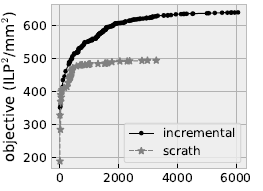 33
Spatial Mapping
Mapping a dataflow graph to spatial architecture is similar to EDA
Placement
Map instructions to spatial PEs
Routing
Route the data path through the on-chip network
Timing
Fix the timing of data arrival if necessary
Sync
✖️
✖️
＋
＋
Sync
34
Evaluation
Our framework is evaluated along with the compiler and the design space explorer:
The compiler can generate code with mean 89% of the performance of the manual
The design space explorer can save 42% power and area over the initial hardware
The generated hardware is better specialized than prior programmable accelerators with 1.3x perf²/mm²
35
ADG: Composing a Decoupled Spatial Accelerator
Control Host
Controller
Scratch Memory
Address Generator
Memory
Mem. Controller
Synchronization Element
Processing Elements
Switches
36
[Speaker Notes: So much for the programming paradigm, and we already know]
Banked Scratch Memory
37
(d) Plasticine (PCU)
(d’) Plasticine (PMU)